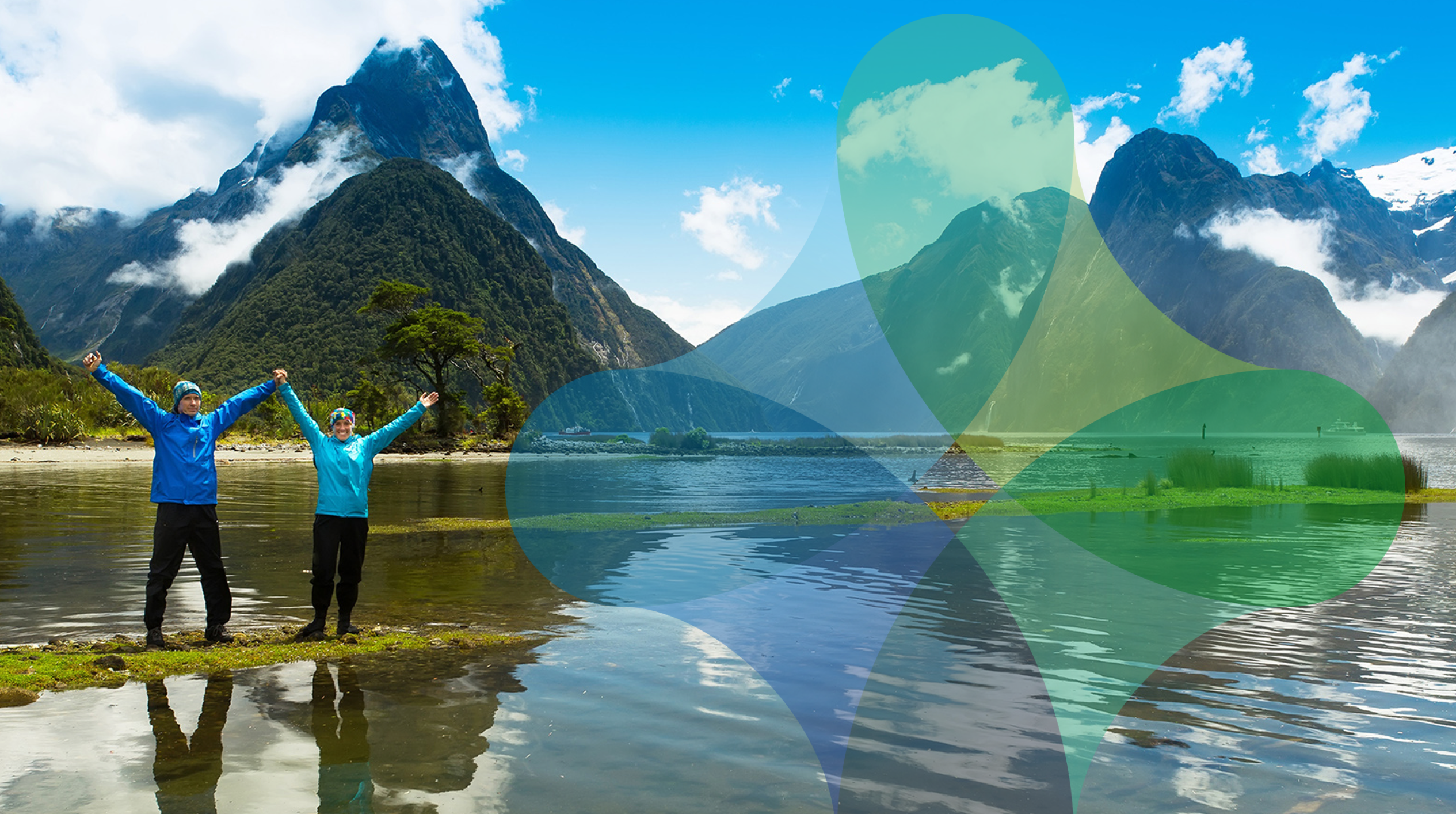 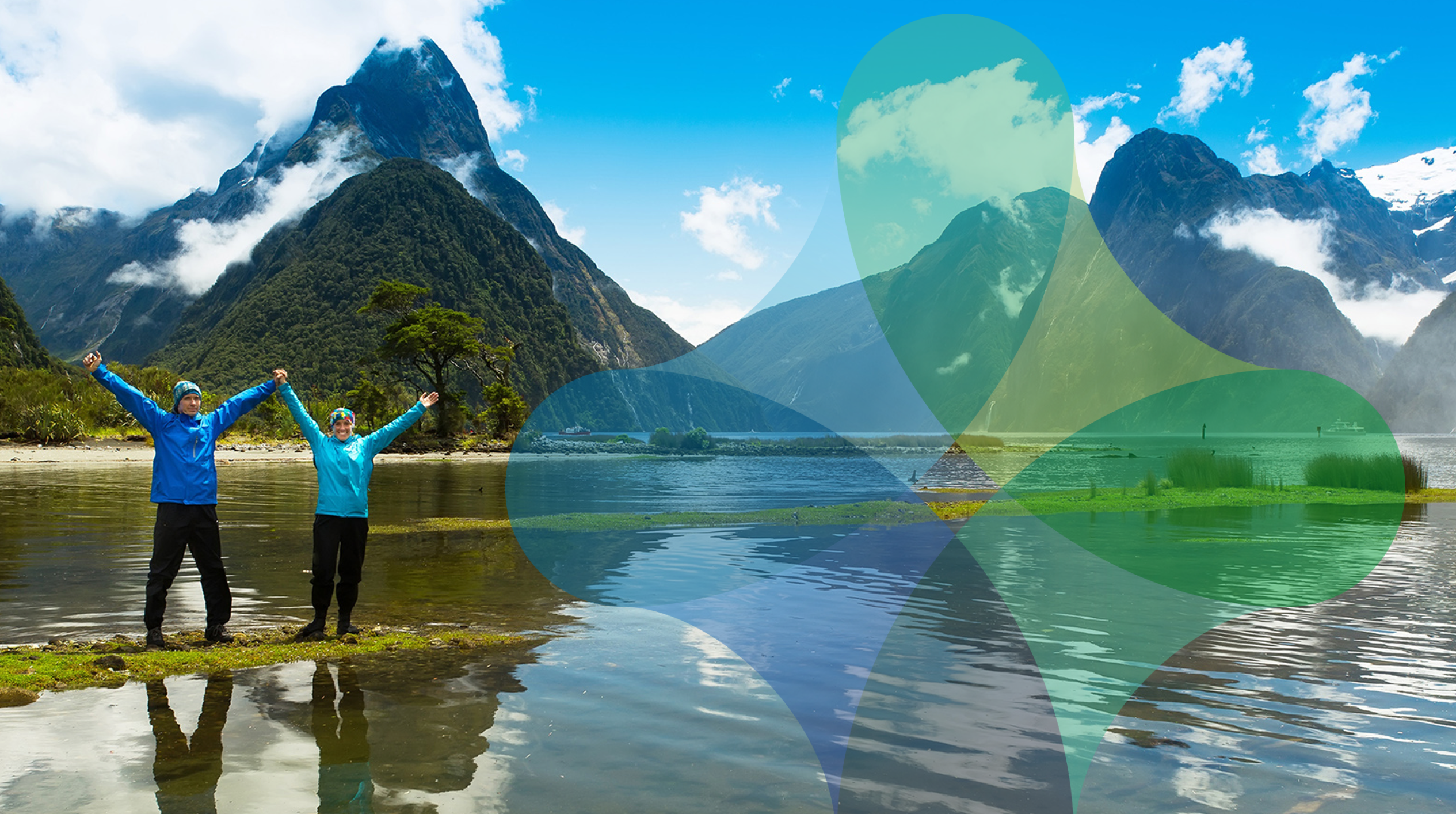 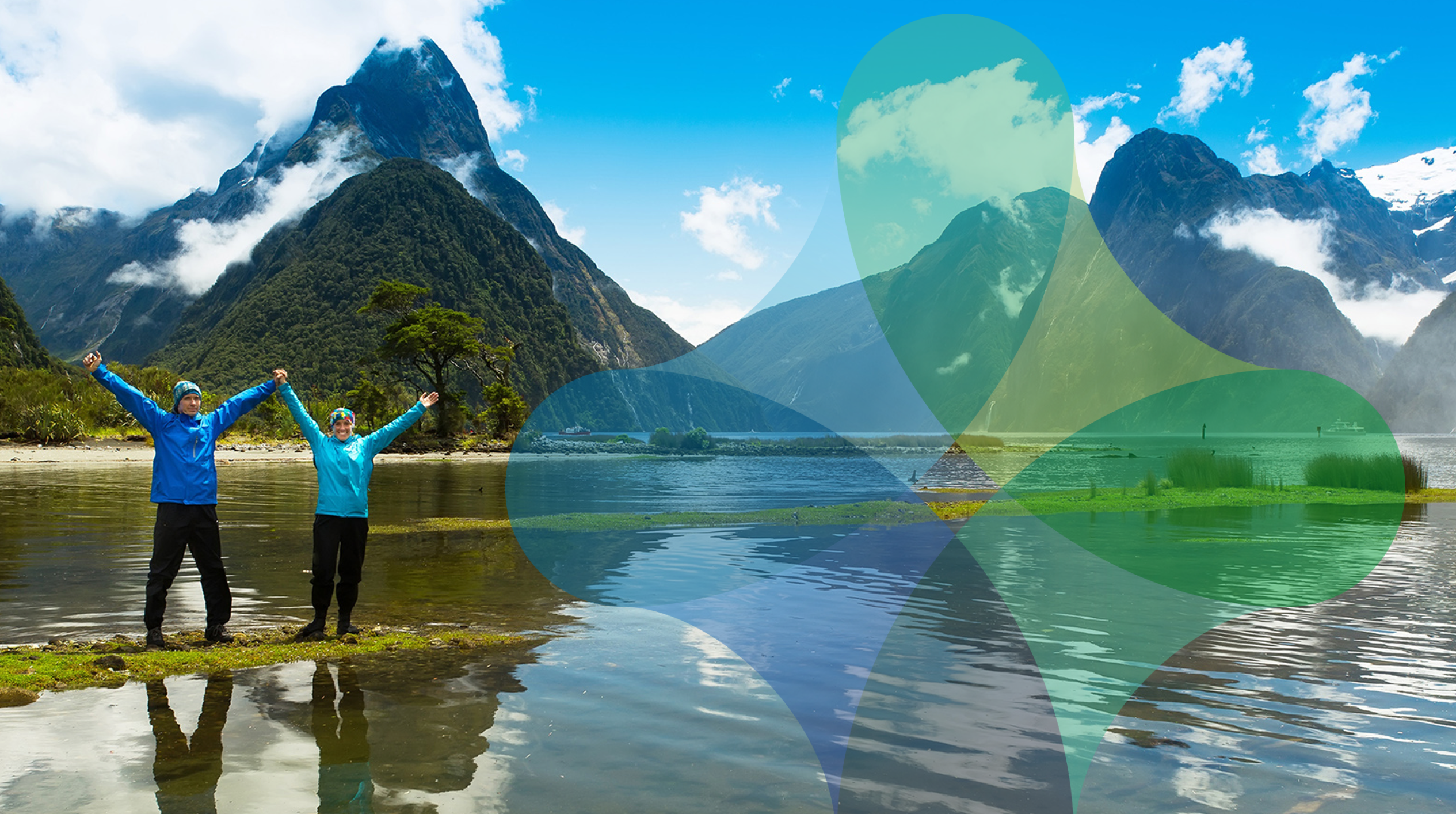 SMART ENERGY NETWORK – 
Change – get smarter
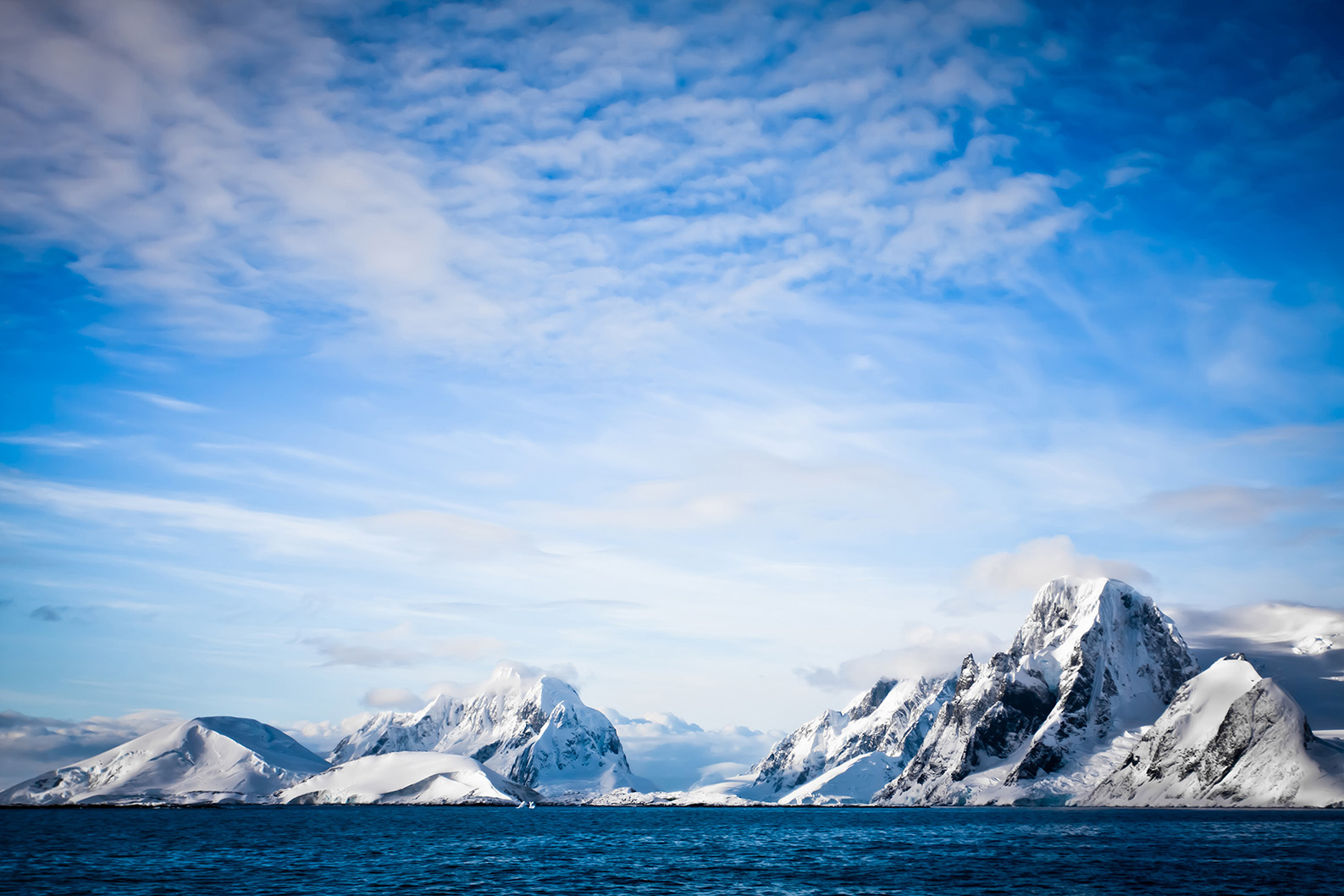 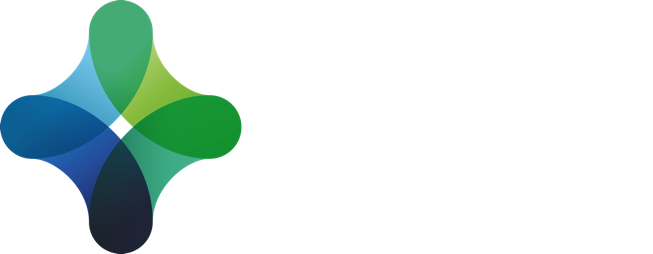 Vision and smart thinking, combined with technology and creativity will lead the way forward
THE “REVENGE” OF THE CONSUMER – NEW BUSINESS OPPORTUNITIES?
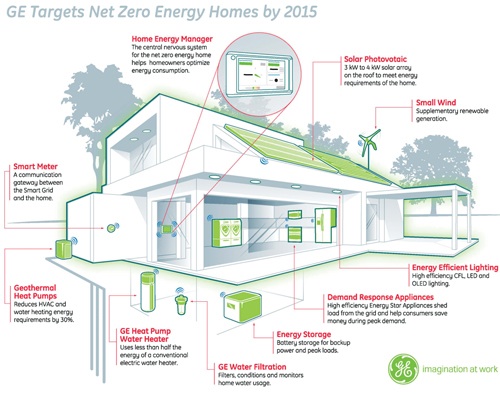 Home Energy Manager
The central nervous system for the net zero energy home helps homeowners optimize energy consumption
Solar Photovoltaic 
3 kW to 4 kW solar array on the roof to meet energy requirements of the home
Small Wind 
Supplementary renewable generation
Residencial
Smart Meter
A communication gateway between the Smart Grid and the home
Commercial
Industry
Smart city
EE Lighting 
High efficiency CFL, LED and OLED lighting
Geothermal Heat Pumps
Reduces HVAC and water heating energy requirements by 30%
Demand Response Appliances
High efficiency Energy Star Appliance shed load from the grid and help consumers save money during peak demand
Heat Pump Water Heater
Uses less than half of the energy of a conventional electric water heater
Energy Storage
Battery storage for backup power and peak loads
Water Filtration
Filters, conditions and monitors home water usage
Source: General Electric
[Speaker Notes: And when we talk about the consumer, we talk about his or her house

 This is tomorrow’s house of a consumer

 But in principle a commercial building or an industry complex can install the same devices – even today. Coming back to my theme of ”Tomorrow today”

  Gå gjennom hvert pkt. hvis tid.

It is about smart managing of the energy system

Out of which the electons are justs one part….]
How to speed up the electrification?
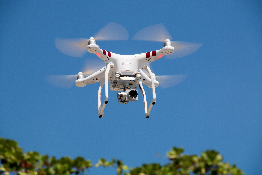 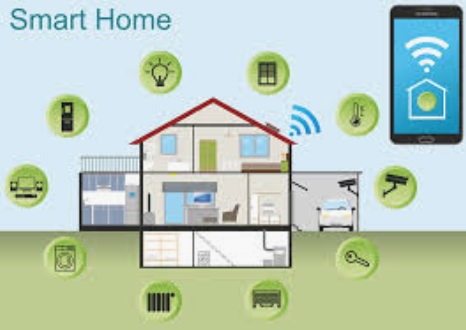 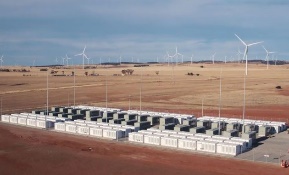 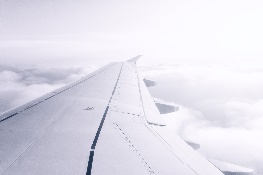 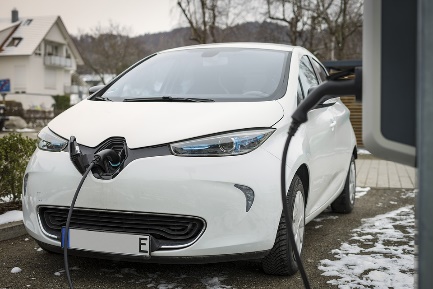 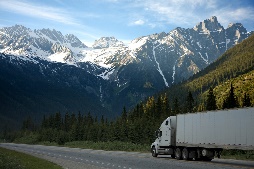 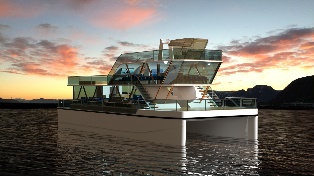 Foundation for The Network
Our Vision: Change – get smarter and improve your business
Our Mission: Take us into the future of smart energy and build a platform for new business
Our Ambition: Create a Nordic high level competence network for inspiration, innovation and business creativity
Our business model
To meet, to challenge existing business, to learn – and to adapt from state of the art solutions
To arrange discovery expeditions internationally to expand business understanding as well as new ways of creating value
To cooperate with leading academic instiutions
Techno scouting for members – on demand
Executive Smart Program – leadership program for partners/members
WHAT IS «techno scouting»?
Techno scouting is "venture light" and early phase identification of new solutions – at the same time
Our model makes it possible to identify new business solutions in a time-saving and efficient way, with less resources, minimal risk and with the assistance of cutting-edge expertise!
We collaborate with the world's leading innovation environments and resources
NORWEGIAN PARTNERS AND Members
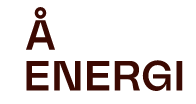 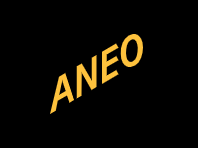 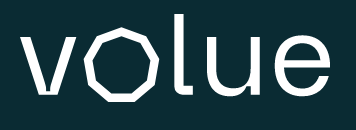 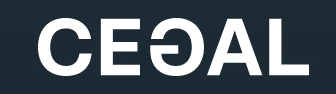 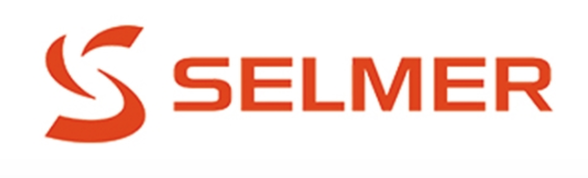 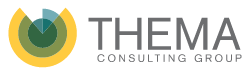 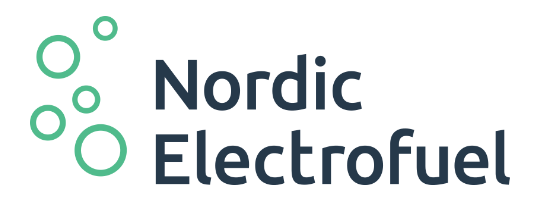 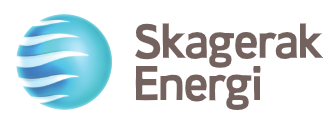 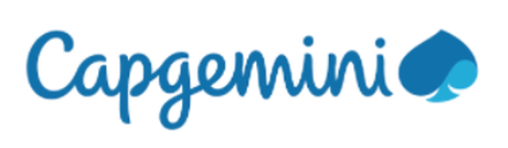 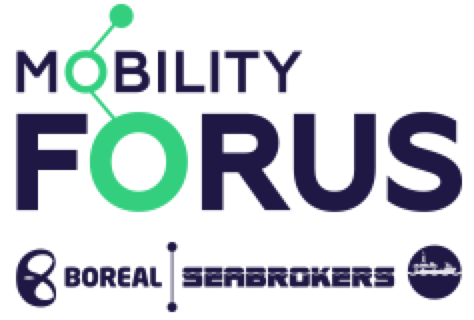 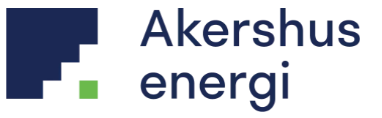 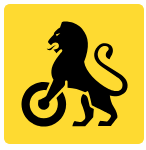 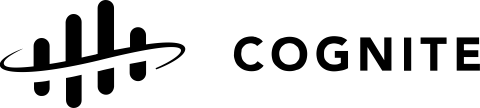 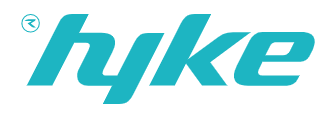 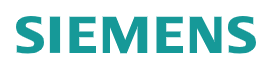 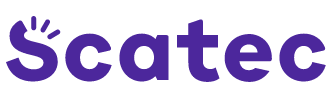 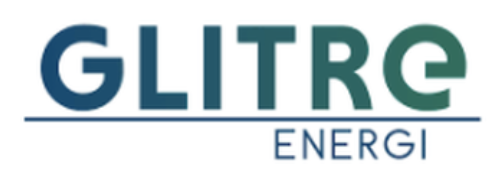 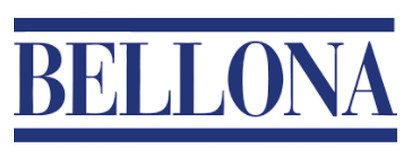 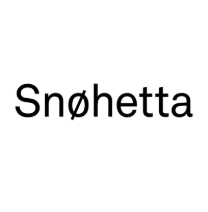 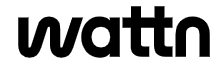 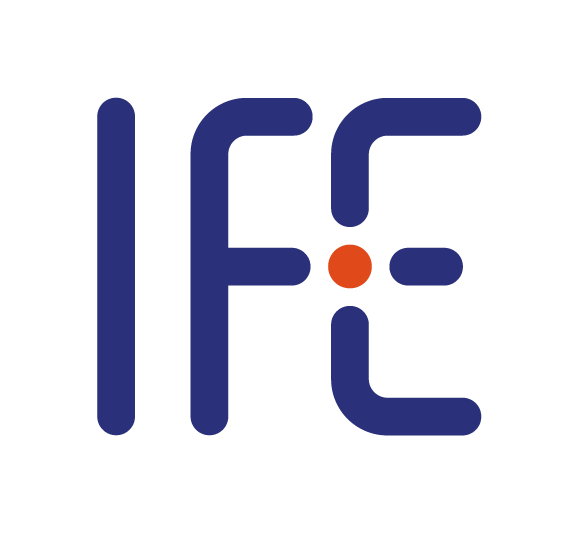 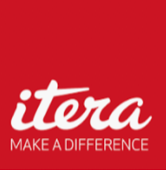 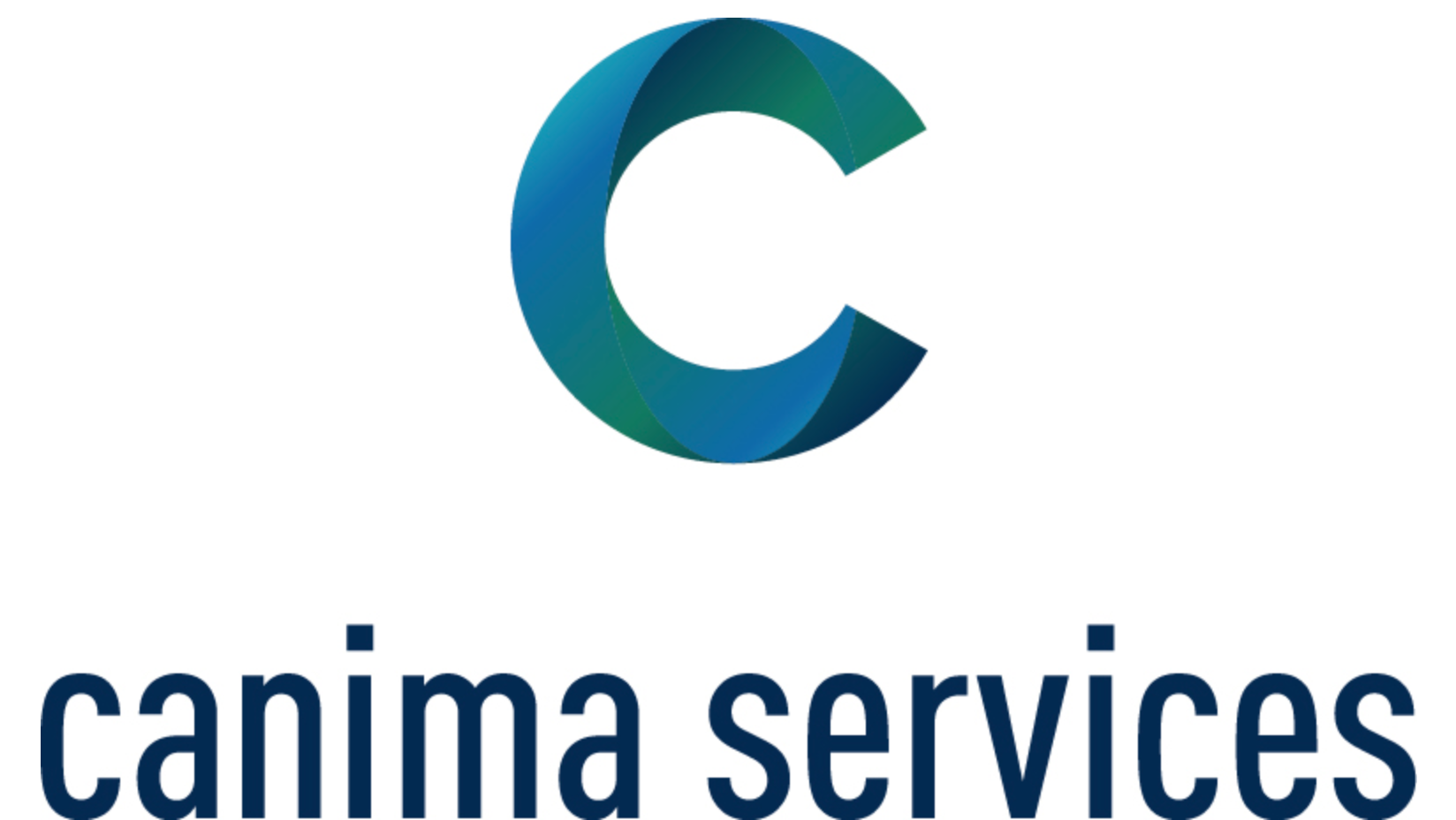 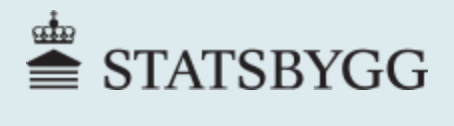 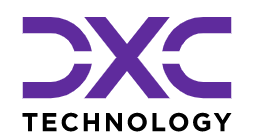 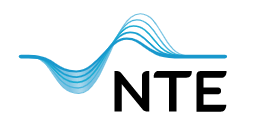 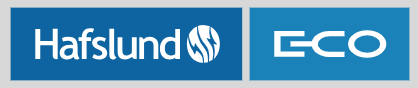 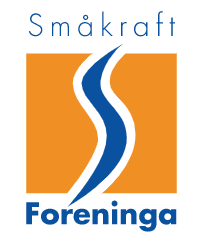 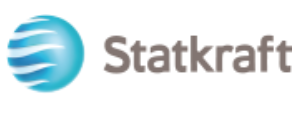 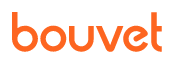 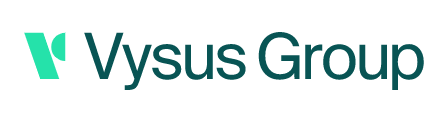 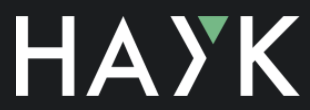 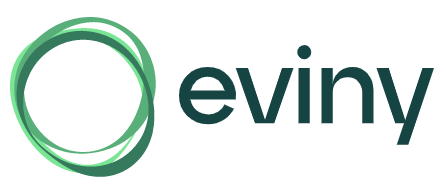 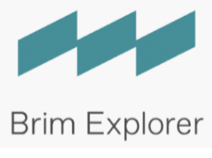 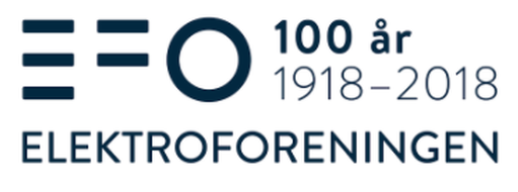 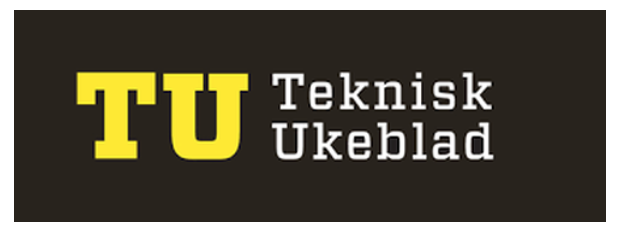 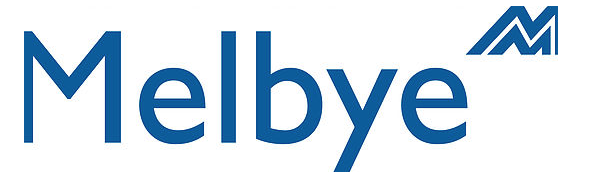 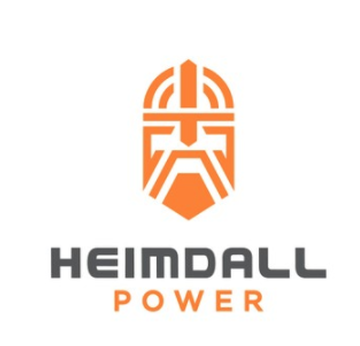 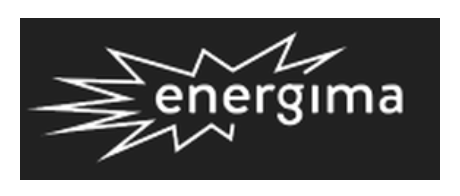 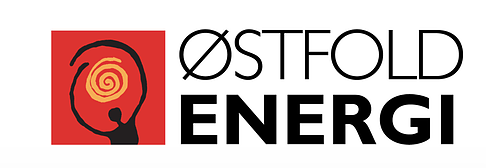 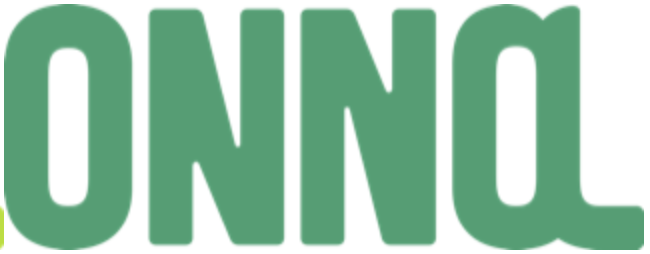 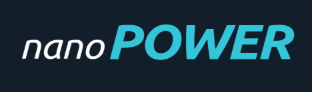 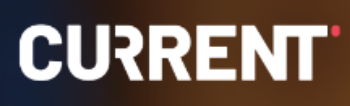 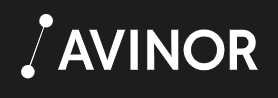 Norwegian and international CO-partners
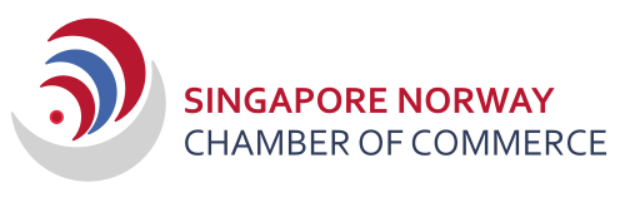 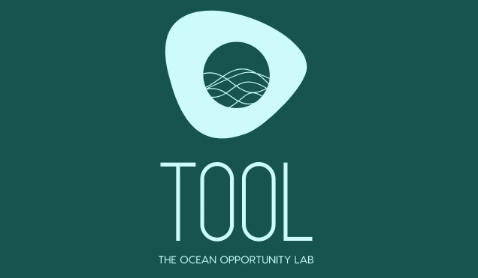 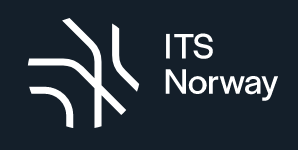 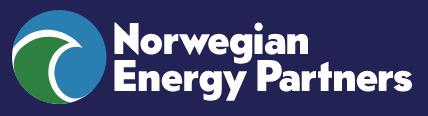 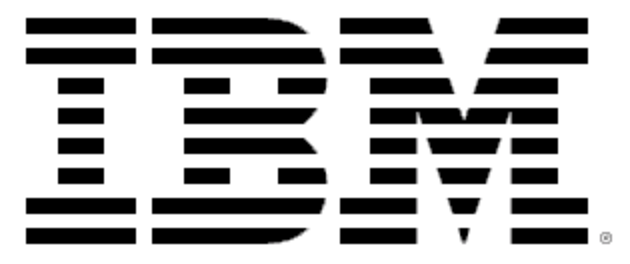 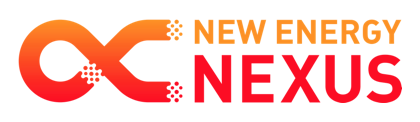 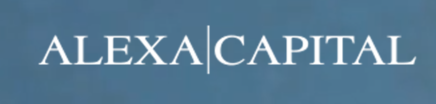 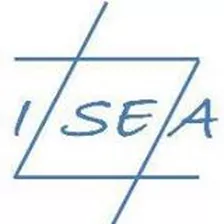 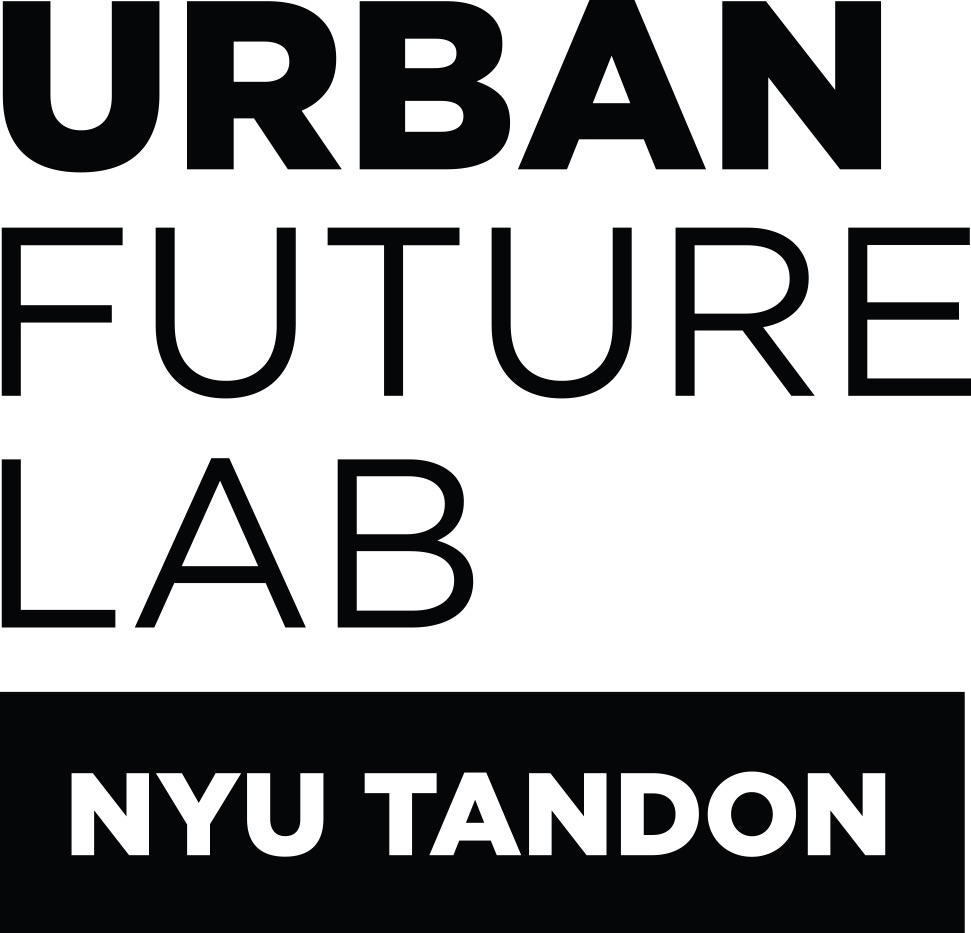 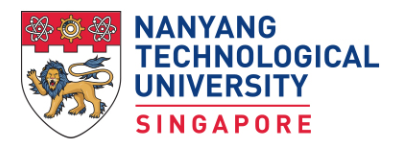 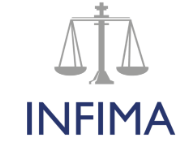 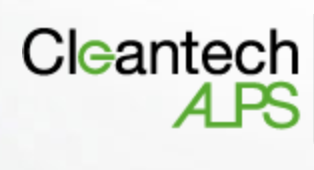 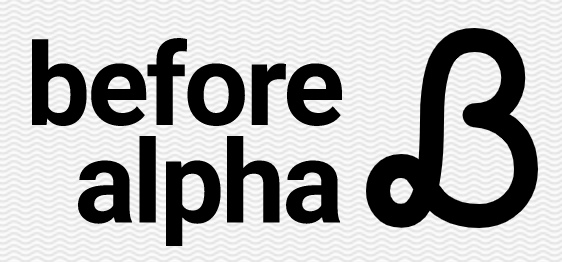 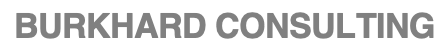 ASIA
ISRAEL
EUROPA
USA
We have «EYES AND EARS» IN THE WORLD´S MOST INNOVATIVE AREAS
BERLIN
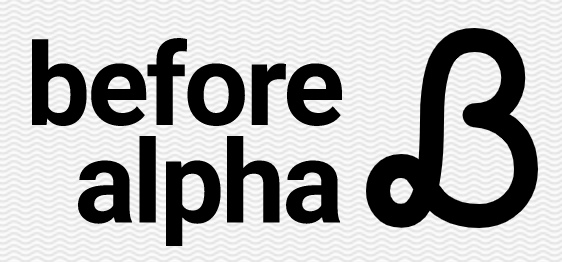 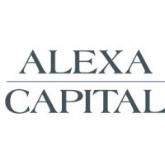 NEW YORK
SILICON VALLEY
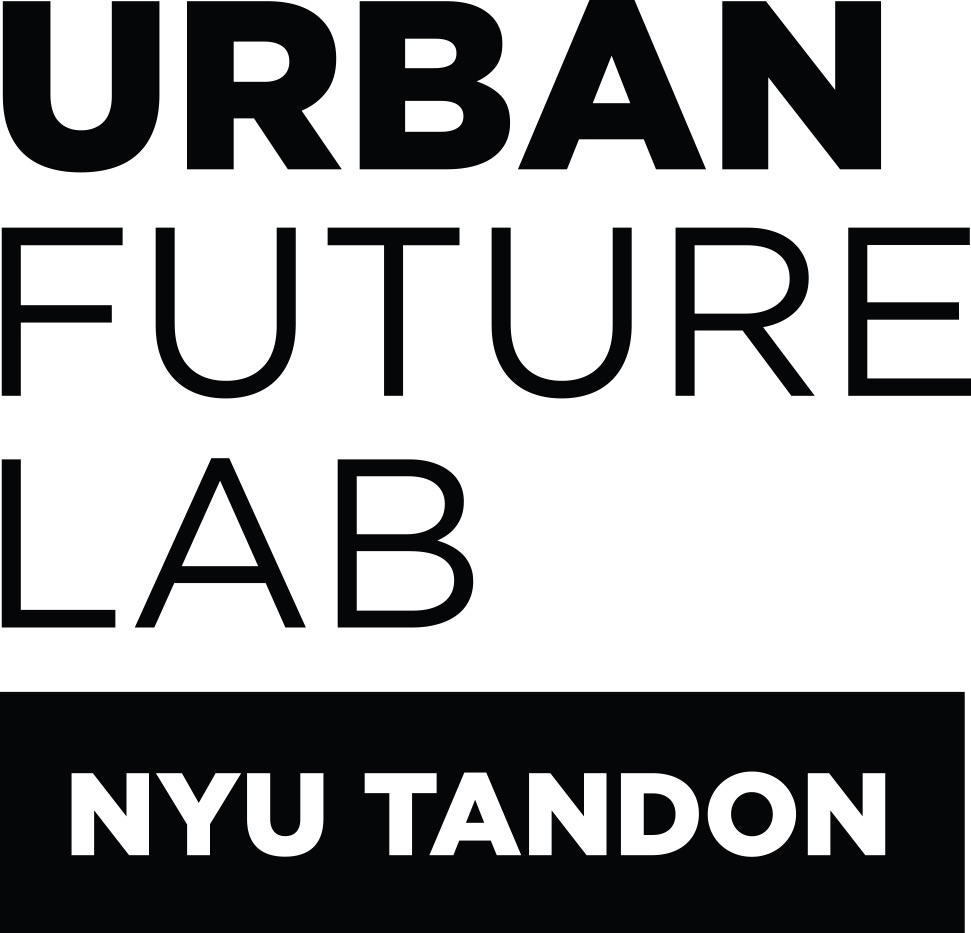 TEL AVIV
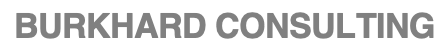 SHANGHAI
ZURICH/
GENEVA
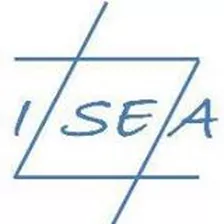 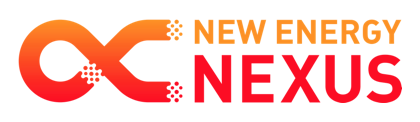 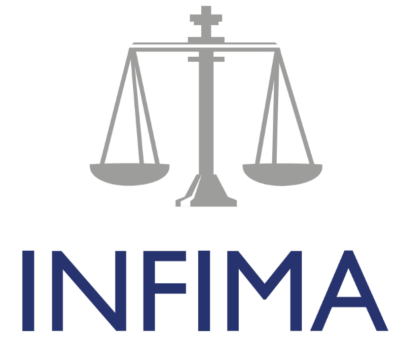 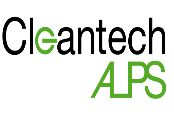 SINGAPORE
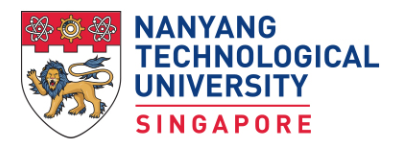 WE ALWAYS LOOK FOR WHAT IS NEW…
WE ALWAYS LOOK FOR SMARTER SOLUTIONS…
THE board
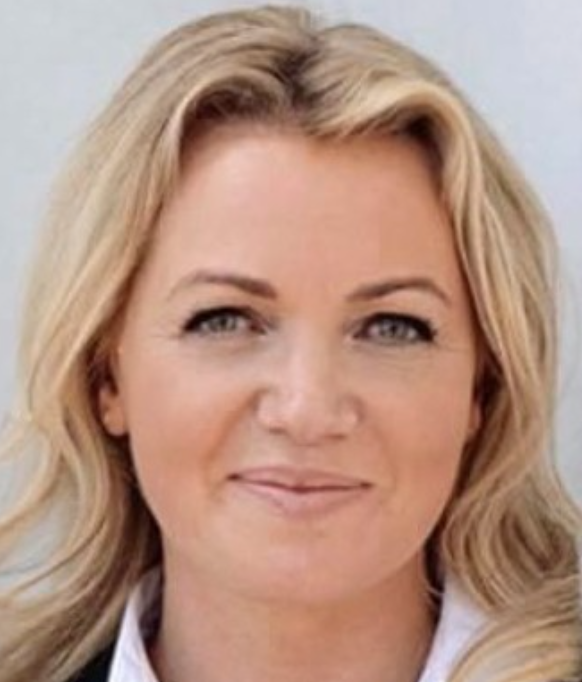 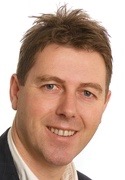 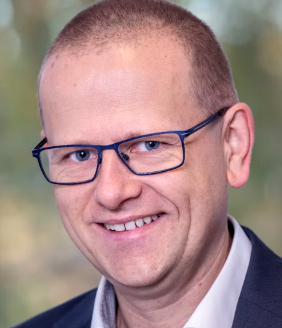 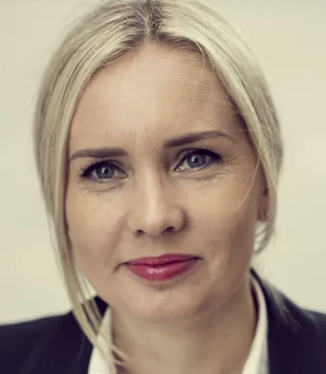 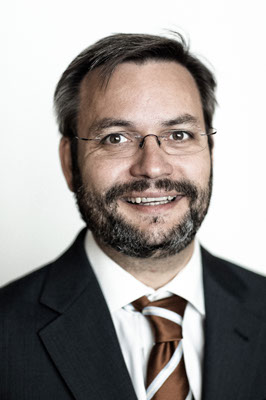 Styremedlem
CAMILLA BAKJORD 
Direktør 
Cegal
Styreleder
HÅKON TAULE 
Partner
Thema Counsulting Group
Styremedlem
MARGIT UNANDER  
Konserndirektør
Å Energi
Styremedlem
ALEKSANDER NYBØLE 
Direktør
Aneo
Styremedlem
BJARNE HAREIDE   
Gründer og CEO Digilab-scandinavia
Styremedlem
KJETIL STORSET 
Direktør
Volue
THE Advisory board
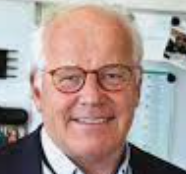 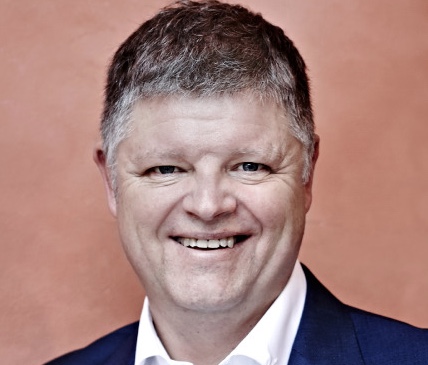 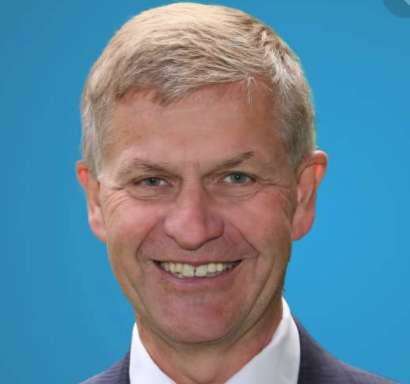 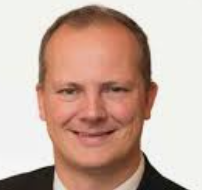 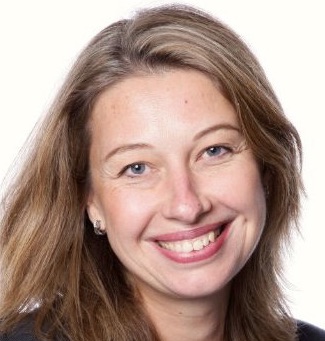 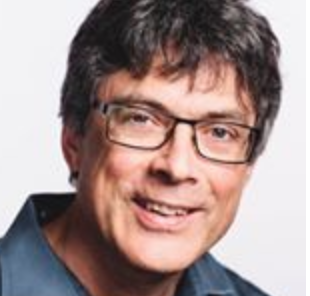 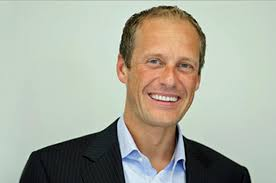 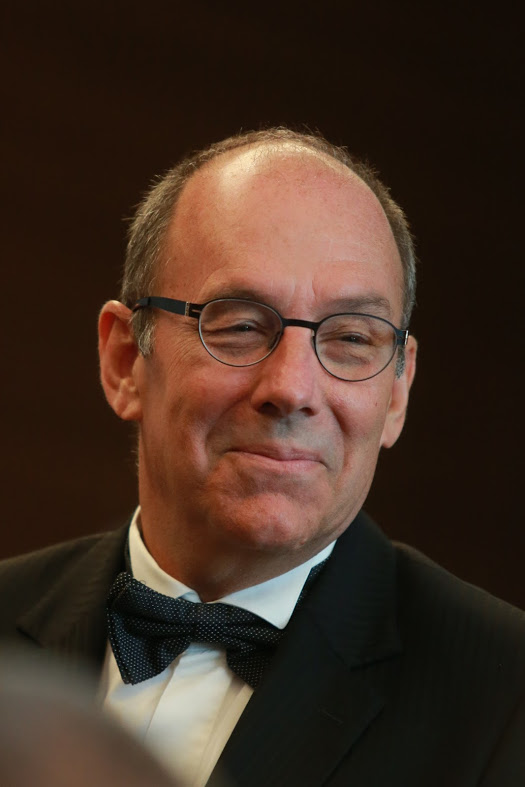 ERIK SOLHEIM is a  global leader on environment and development as well as an experienced peace negotiator. He served as Norwegian minister of Environment. He has chaired the OECD Development Ass. Com. and was Executive Director of UN Environment. Currently he is senior adviser at World Resource Institute and serves as the  CEO of the Plastic REVolution Foundation.
JACOB SCHRAM has 30 years of experience from some of the world's largest companies; McKinsey & Company, McDonald's, Statoil Fuel & Retail/Circle K and now Norwegian Airlines. Schram was awarded the 2017 NACS Insight European Industry Leader of the Year Award, and is the author of “The Essence of Business”.
TOM NYSTED
is a senior, independent business advisor. He served for 13 years as CEO of Agder Energi, one of Norway´ leading energy companies. He is an engineer, and an experience business leader who has held top management positions in companies like Norske Shell, Elektrisk Bureau. Telenor, ABB and Storebrand. 
.
KETIL SOLVIK-OLSEN is CEO of Seabrokers Fundamentering. 
He is serving as the Norwegian Progress Party´s first deputy leader, and also served as Minister of Transport and Communications in Norway from 2013 to 2018. He is very engaged in different start-ups as well as smart,  mobility/
autonomus driving on land and at sea.
SILVIJA SERES is a MBA graduate from INSEAD, and a PhD and Prize Fellow from Oxford University. She has work experience as department manager in software companies like Microsoft and FAST and extensive knowledge and interest in digital disruption. She is board member in several large public companies.
FRODE EILERTSEN is senior  business executive with unique/ extensive experience from almost two decades of leadership in telecom, Internet and digital media, as CEO, EVP, CPO, investor, entrepreneur, and management consultant in both young, rapidly growing organizations and publicly traded multinational corporations.
PER ESPEN 
STOKNES is educated as a psychologist at the University of Oslo. He  has a also studied organizational theory, philosophy and mythology. He has worked both as a clinical psychologist and organizational psychologist and holds a senior lecturer position at BI Norwegian Business School.
JIM PULCRANO has more than 35 years of business and management experience  and has been teaching as professor for over 20 years at IMD, one of the world´s top business schools. He holds positions on several Advisory Boards and has extensive experience guiding startups, in Europe and Silicon Valley.
NARENDRA TANEJA is India’s leading expert, thinker and television commentator on national/international policy issues and developments. He is a well-known international speaker on energy issues and serves as spokesperson for the BJP, the ruling party of prime minister Modi.
HOW WE DO IT todAY
Multidisciplinary, competence driven network within smart energy and “related” activities
State of the art interactive sessions – to bridge research and businesses, for both to move forward
Deep insight in entrepreneurial and innovative businesses worldwide 
New business opportunities – bilaterally within the network and/or internationally
--- AND THE NEXT STEP
EXECUTIVE SMART PROGRAM
NHH
IMD
UC BERKELEY
NORWEGIAN TOP LEADERS
2 modules in Norway and 2 abroad
Price per module
Every module 1 – 3+ days
Exceutive Smart Program Diploma per module/all
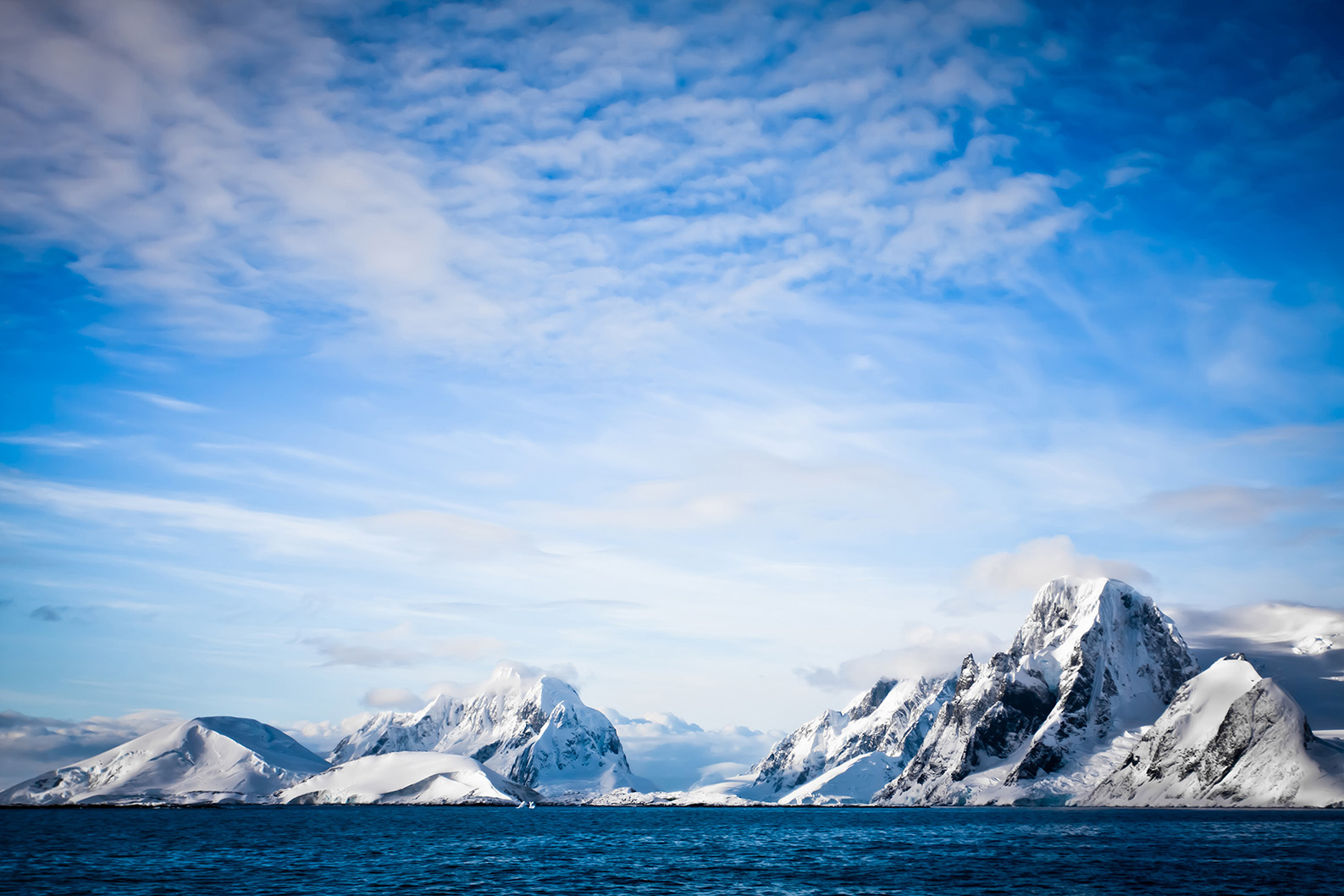 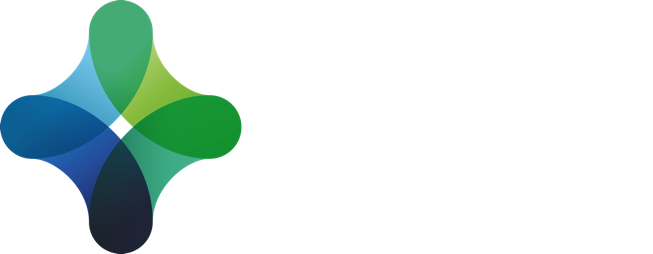 Vision and smart thinking, combined with technology and creativity will lead the way forward
www.smartenergynetwork.org
E-mail: ragnvald@naero.no